সবাইকে  সালাম ও শুভেচ্ছা ।
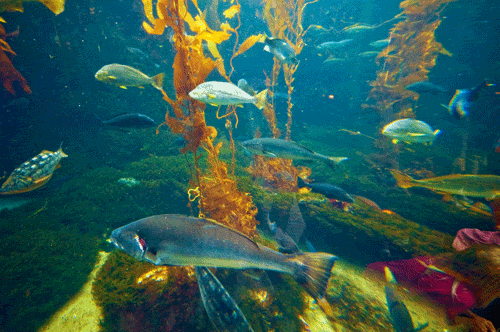 শিক্ষক পরিচিতি
মোঃ শরিফুল ইসলাম
  ( সহকারি শিক্ষক )
৩৪নং,মশিন্দা সরকারি প্রাথমিক বিদ্যালয়,
বড়াইগ্রাম, নাটোর।
শ্রেণিঃ পঞ্চম
বিষয়ঃ গণিত

                                সময়ঃ ৪৫ মিনিট
শিখনফলঃ
* চতুর্ভূজ, আয়তক্ষেত্রের ও বর্গক্ষেত্রের ক্ষেত্রফলের সূত্র বলতে ও ব্যবহার করতে পারবে।
* চতুর্ভূজাকার ক্ষেত্রের ক্ষেত্রফল নির্নয়  করতে পারবে।
* আয়তক্ষেত্র ও বর্গক্ষেত্রর ক্ষেত্রফল সংক্রান্ত সহজ সমস্যার সমাধান করতে পারবে।
আবেগ সৃষ্টি
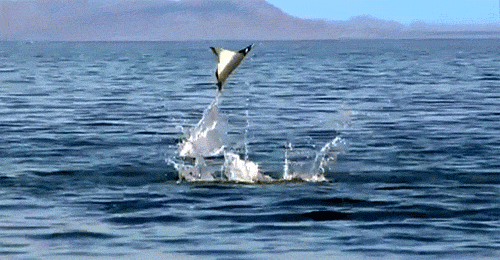 পূর্বজ্ঞান যাচাইঃ
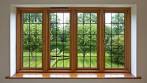 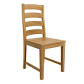 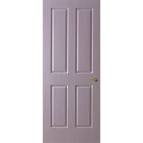 এই গুলো কী আকৃতির বলতে পারো ?
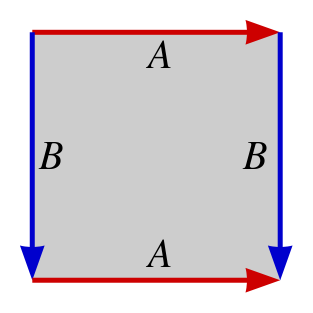 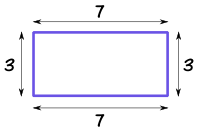 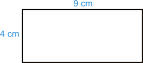 এই গুলো কী আকৃতির বলতে পারো?
পাঠের শিরোনামঃ ক্ষেত্রফল
পাঠ্যাংশঃ আয়তক্ষেত্র, বর্গক্ষেত্র
উপস্থাপনঃ
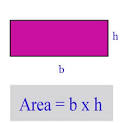 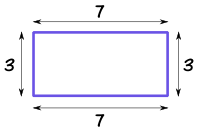 [Speaker Notes: বাস্তব উপকরণ ( স্কেল, মাপন ফিতা, ডাষ্টার )]
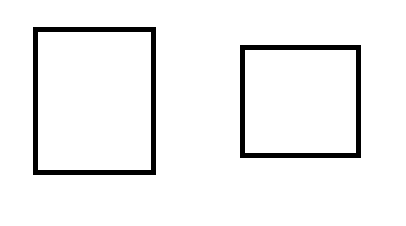 বর্গ
আয়তক্ষেত্র
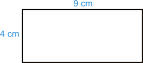 প্রস্থ
দৈর্ঘ্য
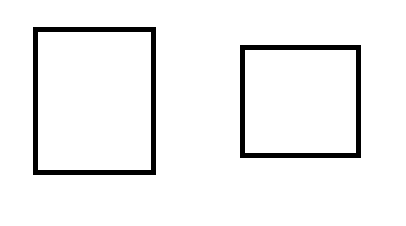 বর্গের সব বাহু সমান
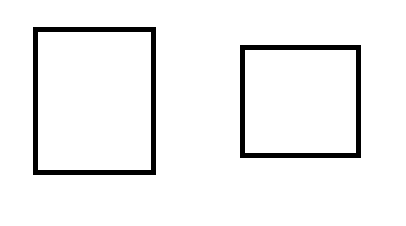 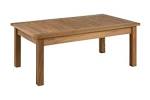 বর্গ
আয়তক্ষেত্র
গ্রুপের কাজঃ টেবিল, 
স্কেল দিয়ে মাপ।
গ্রুপের কাজ- চেয়ার, 
ফিতা দিয়ে মাপ।
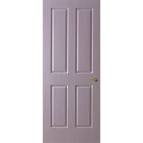 ক্ষেত্রফল নির্নয়ের সূত্রঃ
দৈর্ঘ্য
আয়তক্ষেত্রের ক্ষেত্রফল = দৈর্ঘ্য × প্রস্থ
প্রস্থ
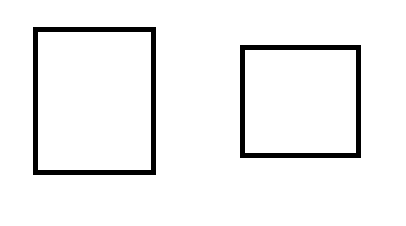 বর্গের ক্ষেত্রফলঃ বাহু × বাহু
বাহু সমান
ধরি, 
বেঞ্চের দৈর্ঘ্য ১০ সে, মি এবং প্রস্থ ৫ সে, মি বেঞ্চের ক্ষেত্রফল 
কত?
দেওয়া আছে, 
দৈর্ঘ্য = ১০ সে, মি।
প্রস্থ = ৫ সে,মি।
আয়তক্ষেত্রের ক্ষেত্রফল = (দৈর্ঘ্য × প্রস্থ)
                                   =  (১০ × ৫ ) সে, মি
                                  =    ৫০ বর্গ  সে, মি।
একটি চেয়ারের বর্গের বাহুর দৈর্ঘ্য ১০ সে, মি হলে  ক্ষেত্রফল কত?
সমাধানঃ
দেওয়া আছে, বাহুর দৈর্ঘ্য = ১০ সে, মি
বর্গের ক্ষেত্রফল = ( বাহু × বাহু )
                 = ( ১০ × ১০ ) বর্গ সে, মি
                 = ১০০ বর্গ সে, মি
মূল্যায়নঃ
সমস্যাঃ১। বাংলা বইয়ের দৈর্ঘ্য ৭ সে, মি এবং প্রস্থ ৫ সে, মি হলে বইয়ের ক্ষেত্রফল কত?
সমাধানঃ
দেওয়া আছে, 
	দৈর্ঘ্য = ৭ সে, মি
        প্রস্থ = ৫ সে, মি

আমরা জানি,
আয়তক্ষেত্রের ক্ষেত্রফল = ( দৈর্ঘ্য × প্রস্থ )
                             =  (৭ × ৫ ) বর্গ সে, মি
                             = ৩৫ বর্গ  সে, মি
সমস্যাঃ ২। একটি বর্গাকার ক্ষেত্রের বাহু দৈর্ঘ্য ১২ সে, মি হলে ক্ষেত্রফল কত?
দেওয়া আছে,
                 বাহুর দৈর্ঘ্য = ১২ সে, মি
আমরা জানি,
বর্গের ক্ষেত্রফল = ( বাহু × বাহু )
                 = ( ১২ × ১২ ) বর্গ সে, মি
                 = ১৪৪ বর্গ সে, মি
সবাইকে ধন্যবাদ
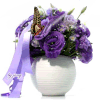